iSGTW Advisory Board Meeting

Wednesday 14 November, 2012
Salt Lake City, Utah
Status Report
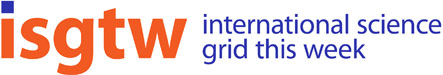 Andrew Purcell
Editor
Overview
Recruitment
 EC Project Review
 Site stats
 Readership Survey
 Media Partners
 Online Workflows
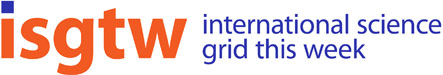 Andrew Purcell
Editor
Recruitment
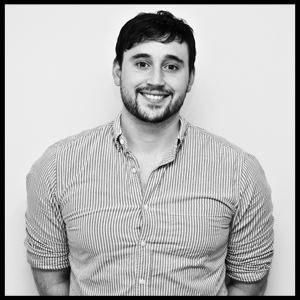 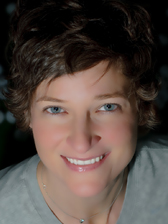 Andrew Purcell

 Editor
 Started August
 Based at CERN
Amber Harmon

 US Editor
 Started last Thursday
 Based at Indiana University
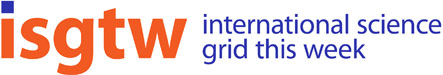 Andrew Purcell
Editor
EC Project Review
Brussels
 15 October, 2012
 Site stats
 Readership Survey
 Feedback
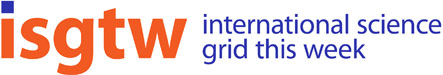 Andrew Purcell
Editor
Site Stats
8,250 newsletter
subscribers
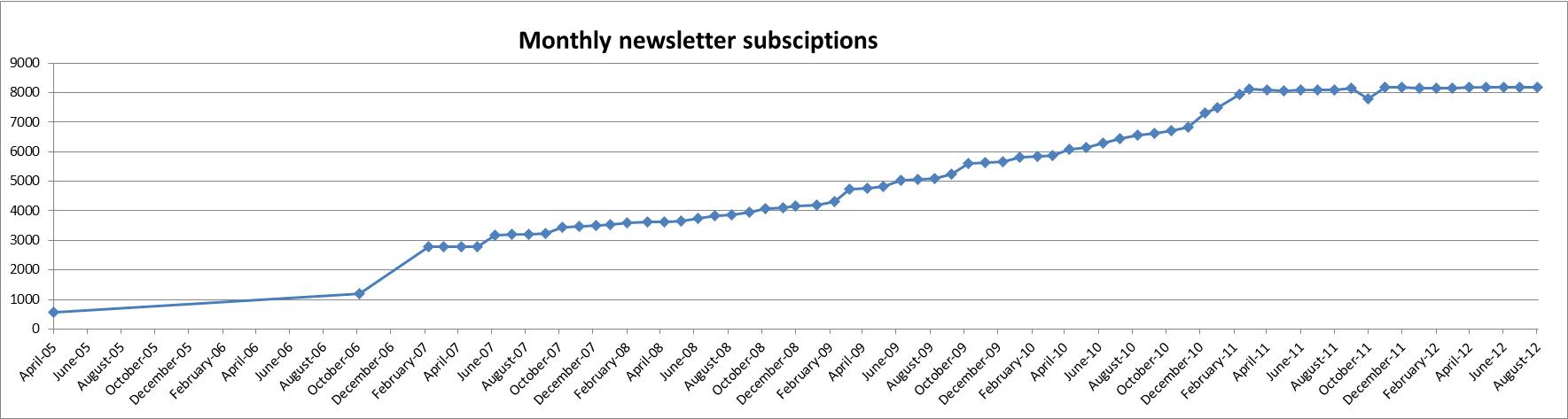 Subscriber numbers have reached a plateau.
No growth over the last year.
However…
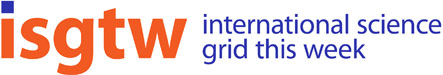 Andrew Purcell
Editor
Site Stats
161,624 unique visitors
 316,352 pages viewed
 01:37 average duration of visit
 71% bounce rate
 76% new visits
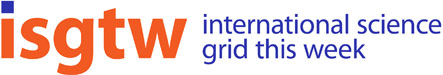 Andrew Purcell
Editor
[Speaker Notes: 125,000 unique visitors
 266,000 pages viewed
 01:36 average duration of visit
 73% bounce rate
 71% new visits]
Site Stats
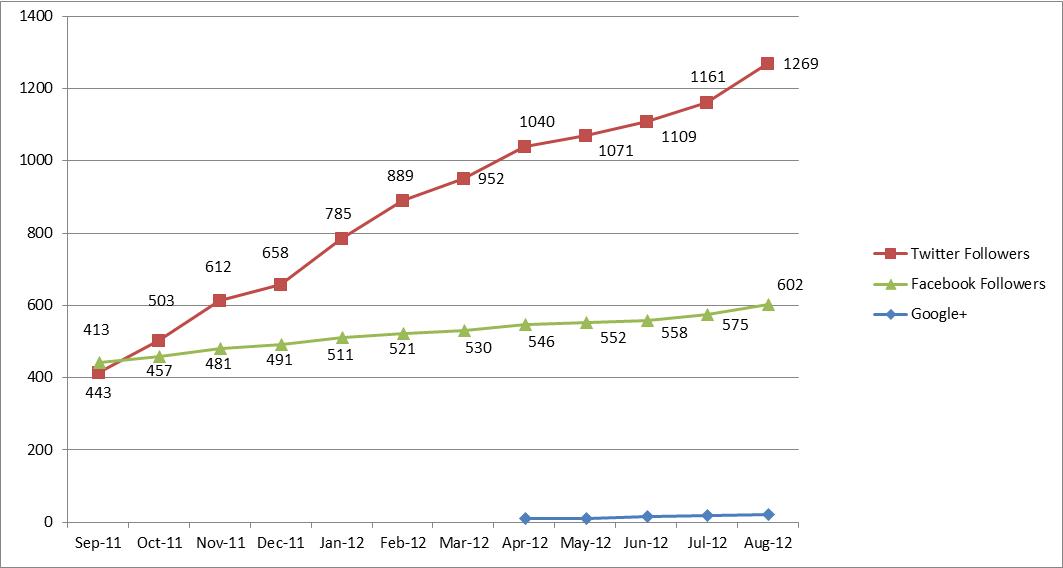 … growth in readership driven by social media (particularly Twitter) is compensating for this.
News aggregator sites also very important.  (e.g. Reddit, StumbleUpon, Slashdot, Digg, Paper.li, etc.)
1292 Twitter followers
638 Facebook likes
+23 on Google+
Klout score: 54
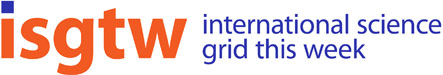 Andrew Purcell
Editor
Readership Survey
Ran survey from May to July 2012

201 respondents

We asked readers for their age, profession, gender, interests, what they liked about iSGTW, how they access/use our website, etc.

Newsletter main source of traffic, but social media becoming more important

Big increase in female readership

Difficulty targeting young readers
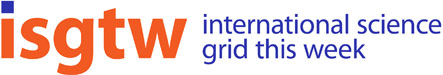 Andrew Purcell
Editor
Readership Survey
Announcements/events section underused

Highly engaged readership
Most read more than half of each issue
81% have forwarded/discussed articles
Over 20% have cited or linked to iSGTW in a blog, paper, poster or talk
Inspiring research

Used as a source by others in media
Over 1 in 10 visitors to the site are journalists/science communicators

Articles pitched at right difficulty level and cover good range of topics
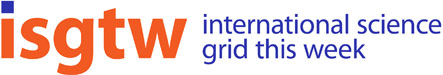 Andrew Purcell
Editor
Readership Survey
Shape editorial policy

 Targeting young readers

 Continue with efforts to attract more female readers

 Increasing visitors through social media

 Improve usage of announcements/events section

 Track impact more closely
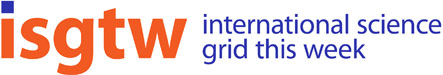 Andrew Purcell
Editor
Media Partners
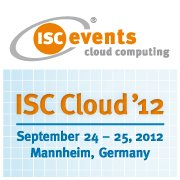 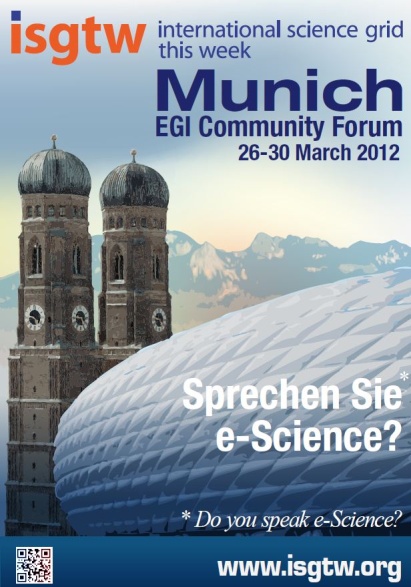 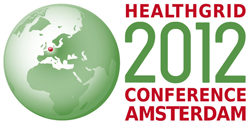 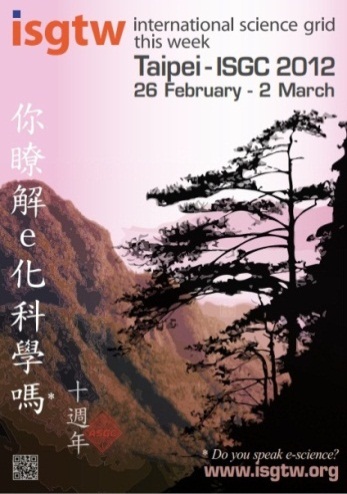 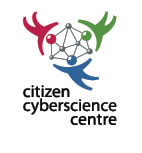 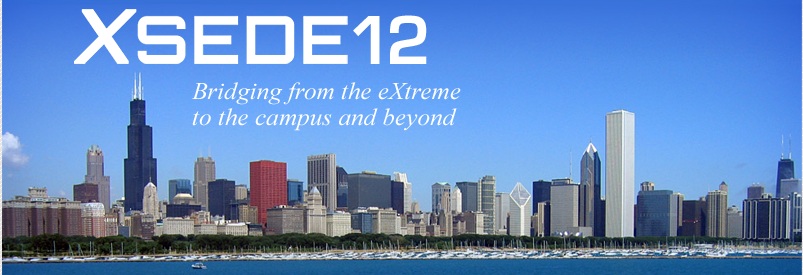 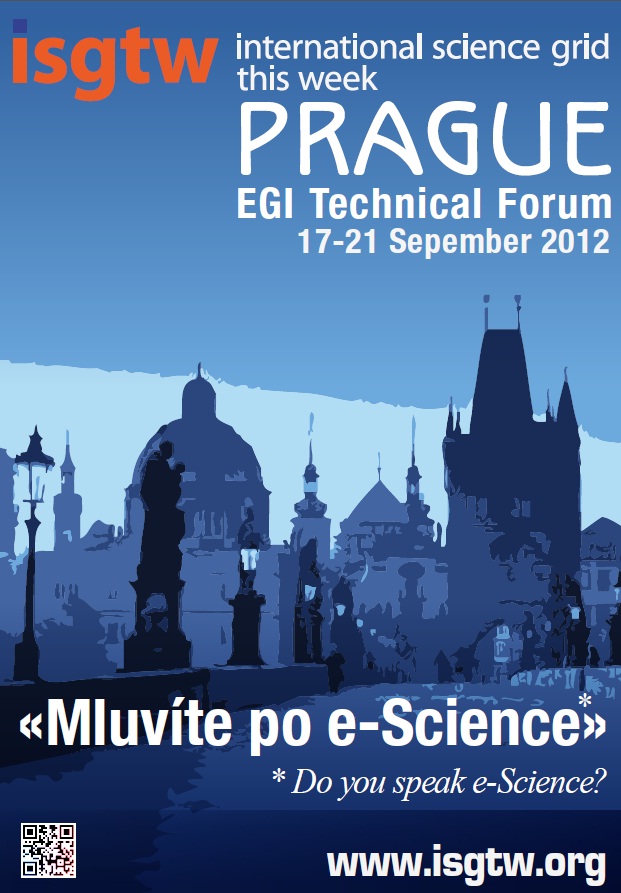 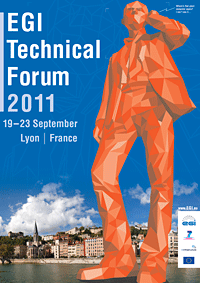 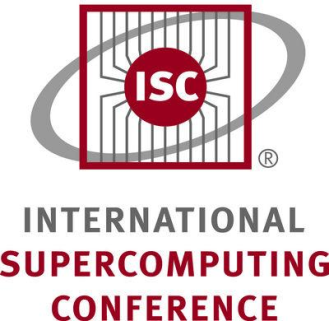 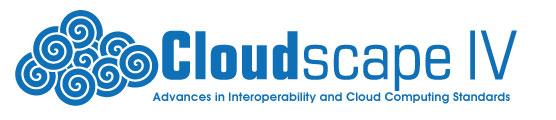 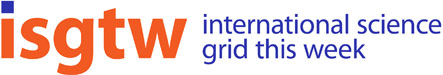 Andrew Purcell
Editor
[Speaker Notes: Media partnership list from PY2 – (EGI Technical Forum 2011, Citizen Cyberscience Summit, Cloudscape IV, ISGC'12, EGI Community Forum, HealthGrid'12, XSEDE'12)]
Online workflows
Online flatplan
 Timeplan
 Guidance for new contributors
 Social media guidance
 Style guide
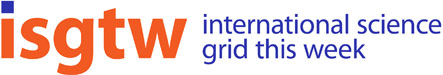 Andrew Purcell
Editor